Lesson 6
Painting and Retouching
Load the pslessons into your folder.
Color Primer
The RGB color model
Choose File > Open, and navigate to the ps06lessons folder. Open the file named ps06rgb.psd. An image with red, green, and blue circles appears.
Select the Move tool (     ), and then check the Auto-Select checkbox in the Options bar.
One at a time, click and drag the red, green, and blue circles around on the image.
Turn of the visibility of the layers by 
    selecting the Visibility icon to the left 
    of each layer name, with exception to 
    the black layer
Choose File > Close. Choose not the save 
     changes.
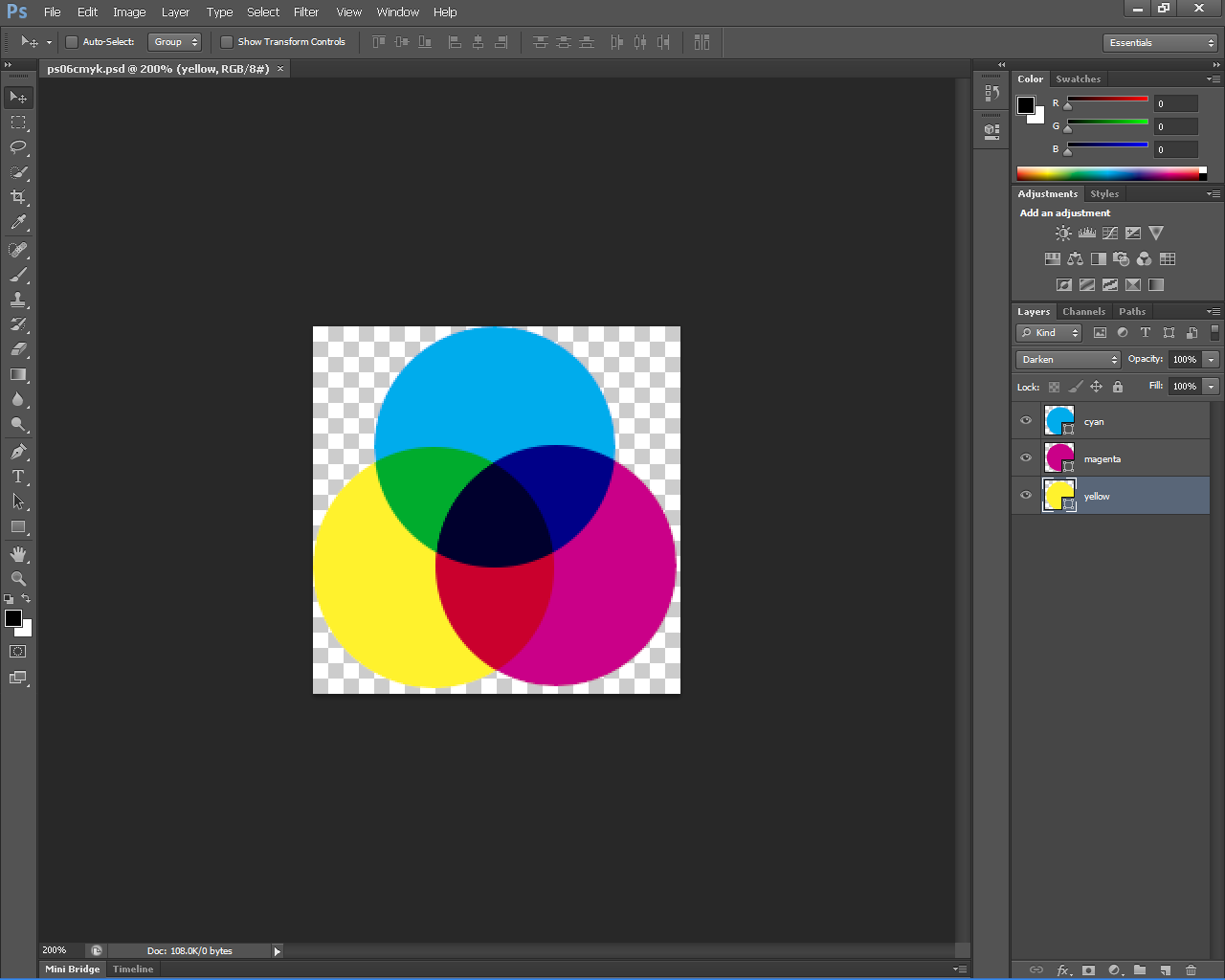 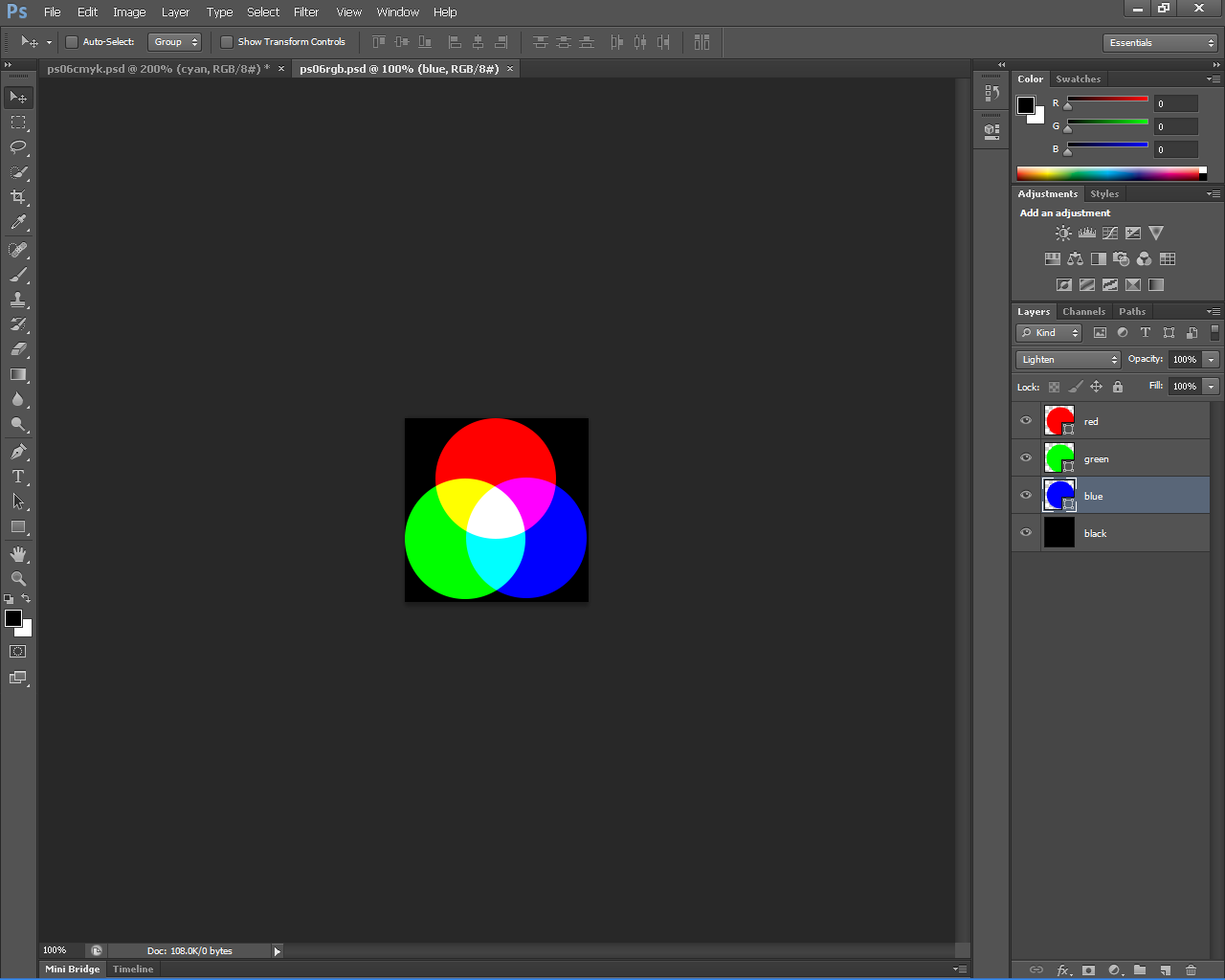 Color Primer
The CMYK color model
Choose File > Open, and navigate to the ps06lessons foler. Open the file ps06cmyk.psd. An image with cyan, magenta, and yellow circles appears.
Select the Move tool (     ), and then check the Auto-Select checkbox in the Options bar.
One at a time, click and drag the cyan, magenta, and yellow circles around on the image.
Choose File > Close to close the ps06cmyk.psd image. DO not save your changes.
Uncheck the Auto-Select Layer checkbox in the options bar.
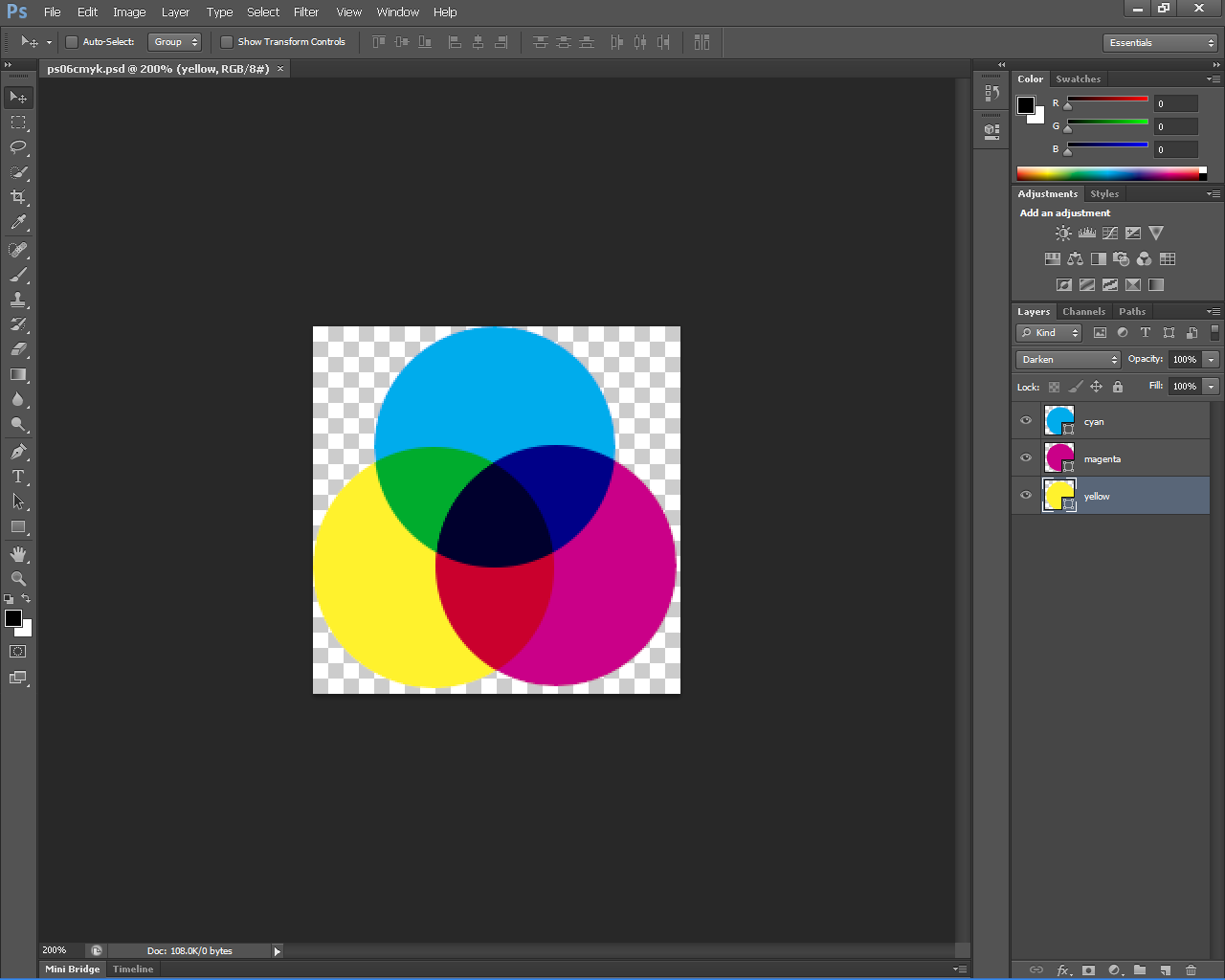 Color Primer
Working in the RGD mode
Choose File > Browse in Bridge 
Open the image ps0601.psd in the folder ps06lessons.
Press Ctrl+Y; some colors become 
    duller.
This turns on Proof Colors, which
    visually stimulates what the colors would look
    like of they were printed.
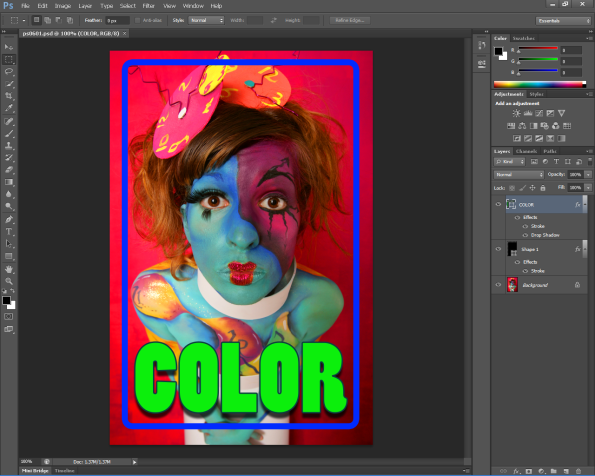 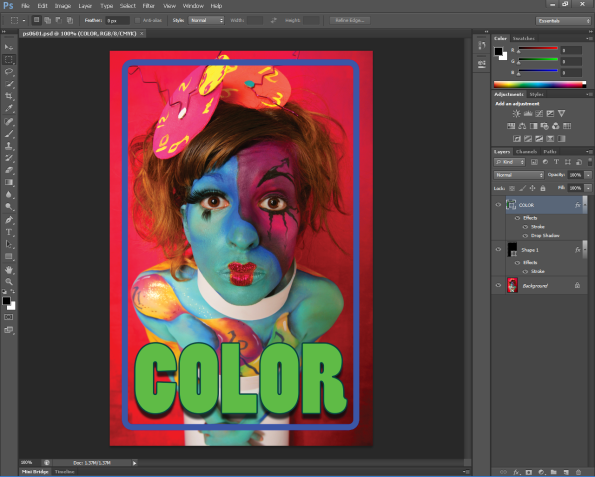 Editing color settings
Color Primer
File > Browse in Bridge
Edit > Creative Suite Color Settings and select 
    North America Prepress 2, press Apply.
Click the Return to Adobe Photoshop boomerang icon (    ) at the top. 
Edit > Color Settings
Make sure the CMYK preview is still on. From the CMYK drop-down menu choose U.S. Sheetfed Uncoated v2.
You do not want to pick one that just looks good, it will depend on how your printer.
Now on the Settings drop-down menu, choose the North America Prepress 2, press OK.
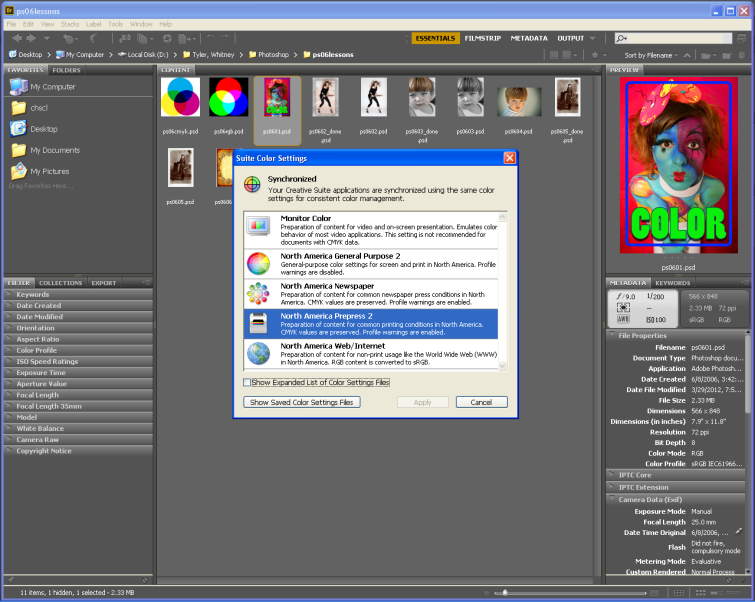 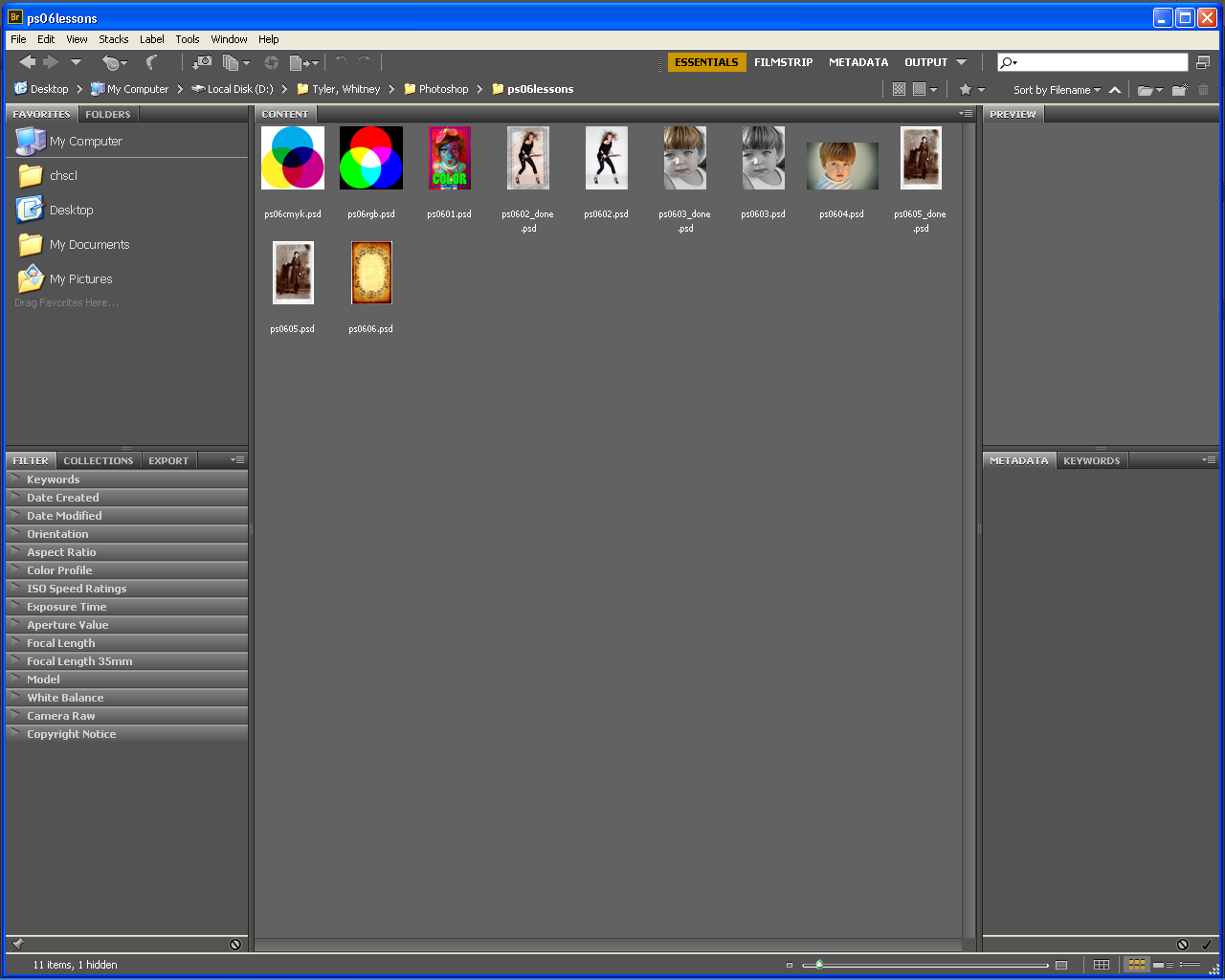 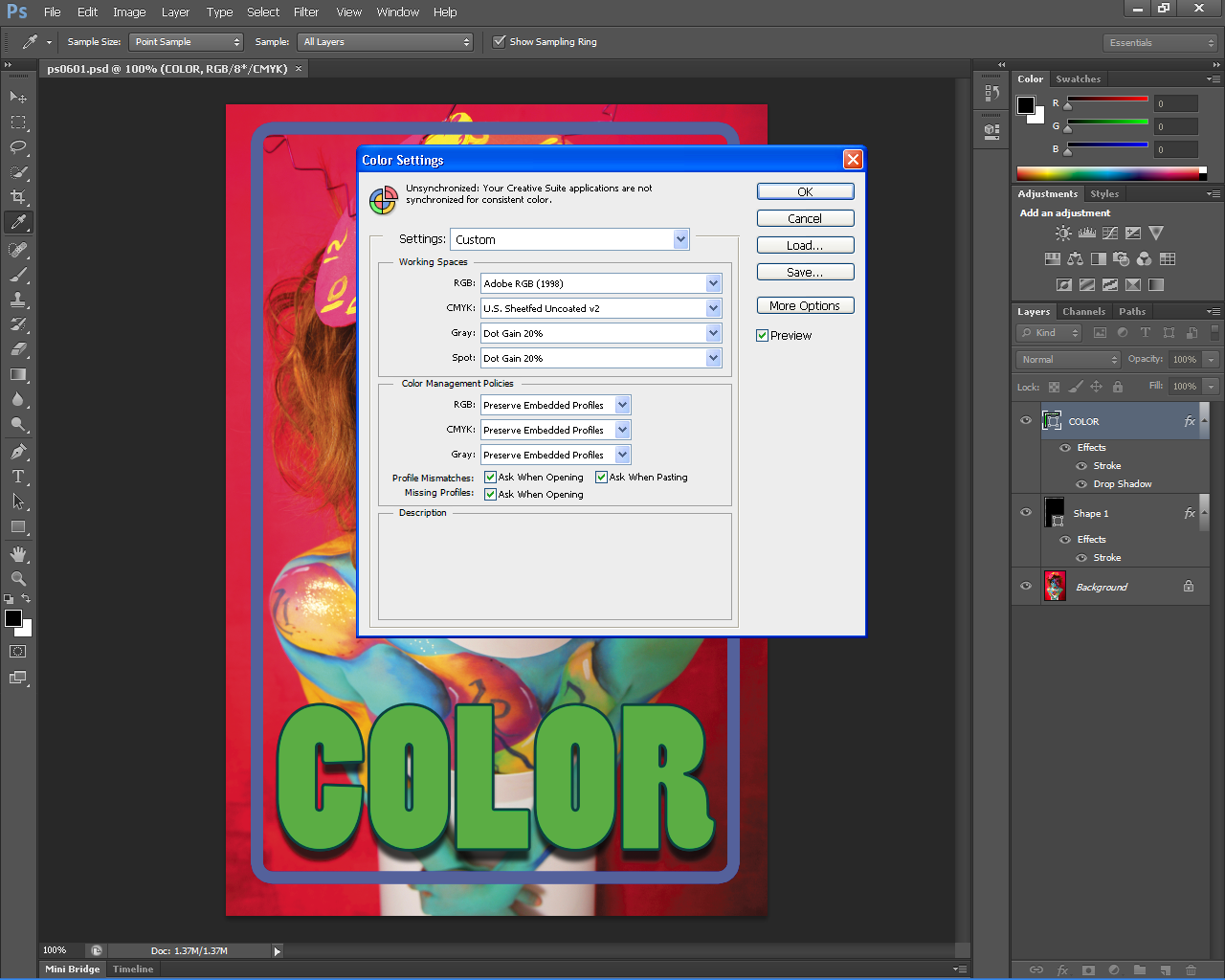 Selecting Colors
Color Primer
Click once on the Set foreground color box at the bottom of the Tools panel (   ).The Color Picker appears.
Click and drag the color slider to change the hue of your selected color.
Click, and drag your selected color toward the upper-right corner of the color field.
Press Ctrl+Shift+Y. The colors that will not print
     well show up in gray. Press Ctrl+Shift+Y again to 
     turn off Prooff Colors.
Check and uncheck the Only Web Colors to
     see the difference in selectable colors.
Position the color picker so that you can see part of the ps0601.psd image, then position the cursor over any part of the image. It turns to the Eydropper tool. Click to select any color from the image. Press OK.
File>Close. Do not save.
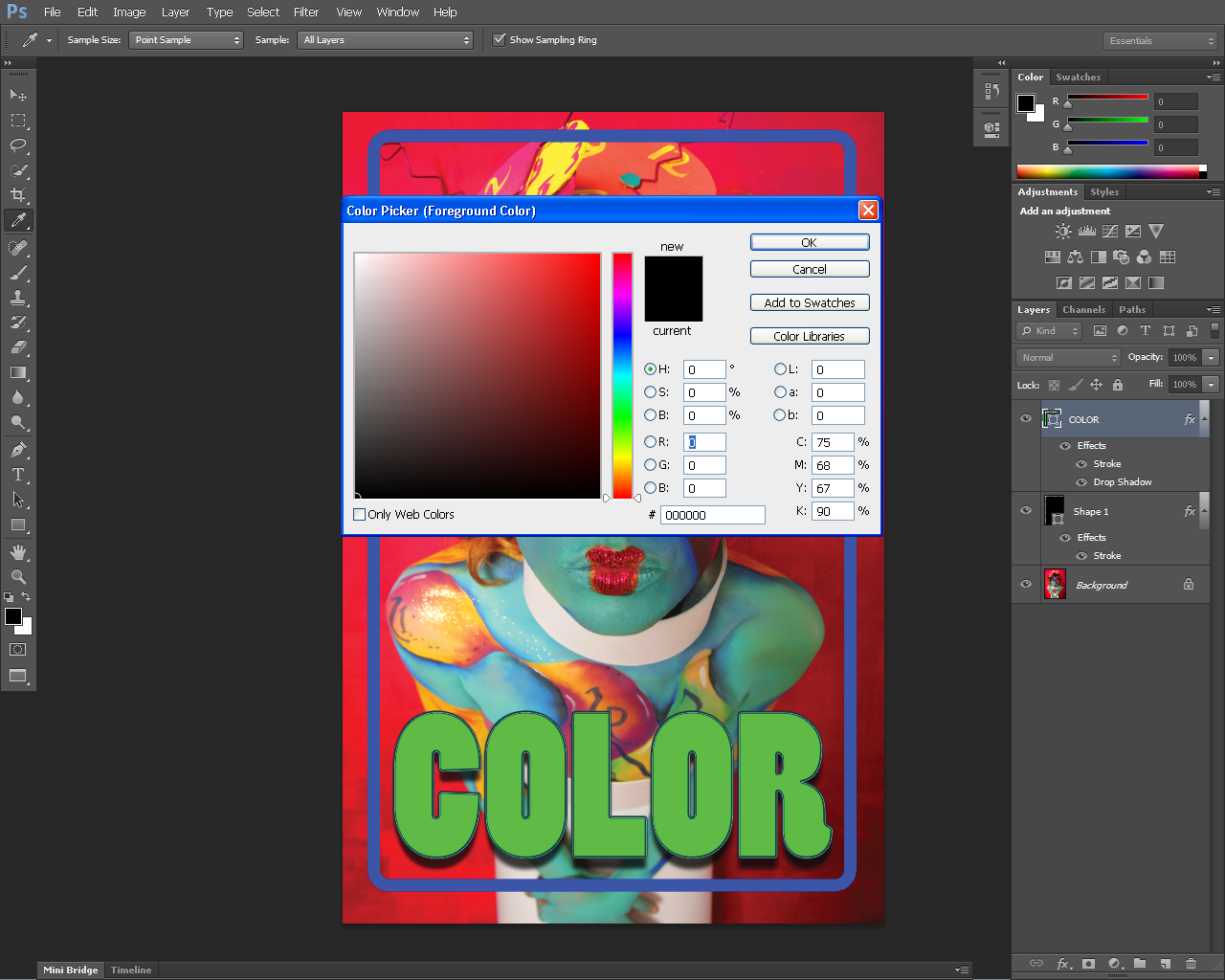 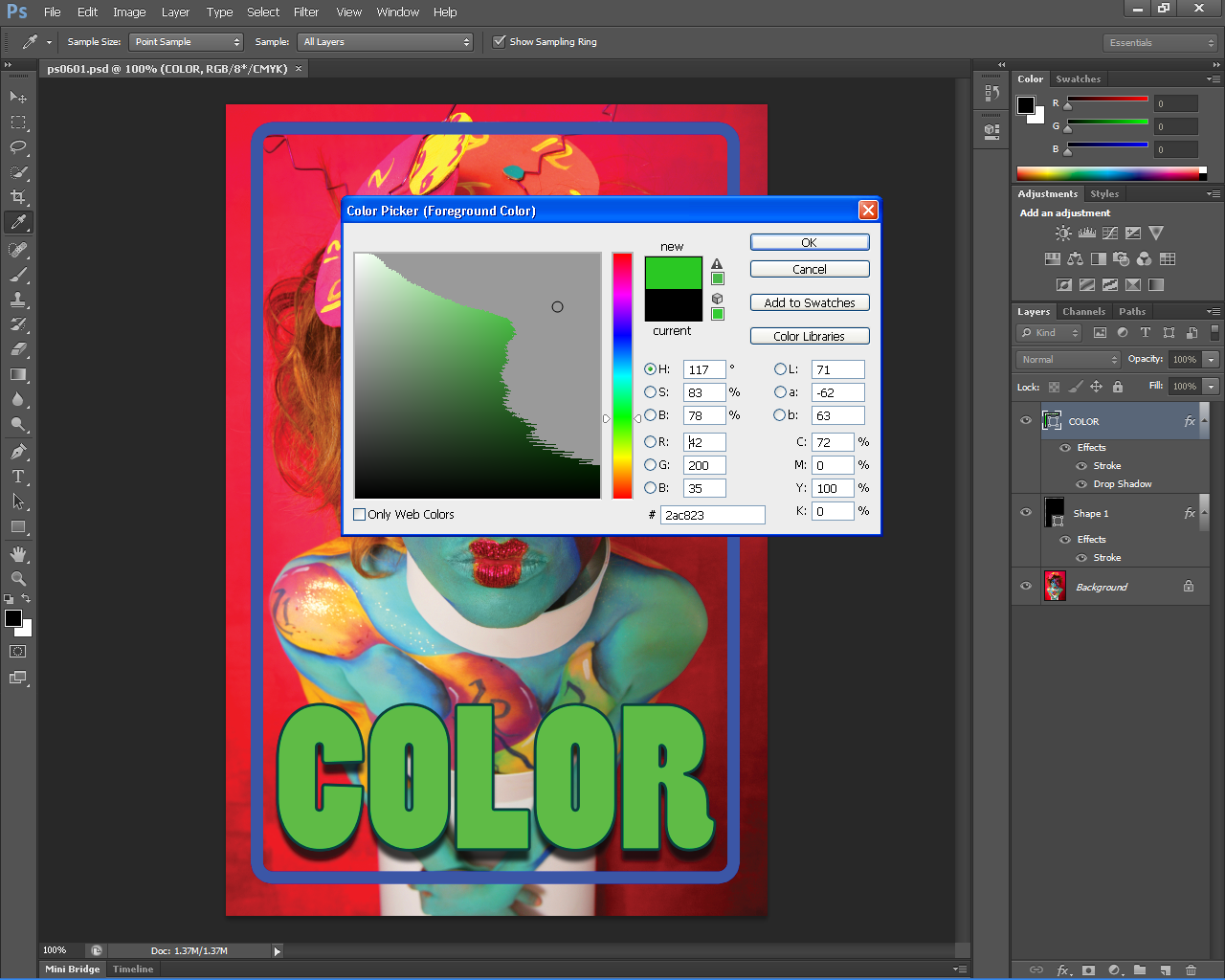 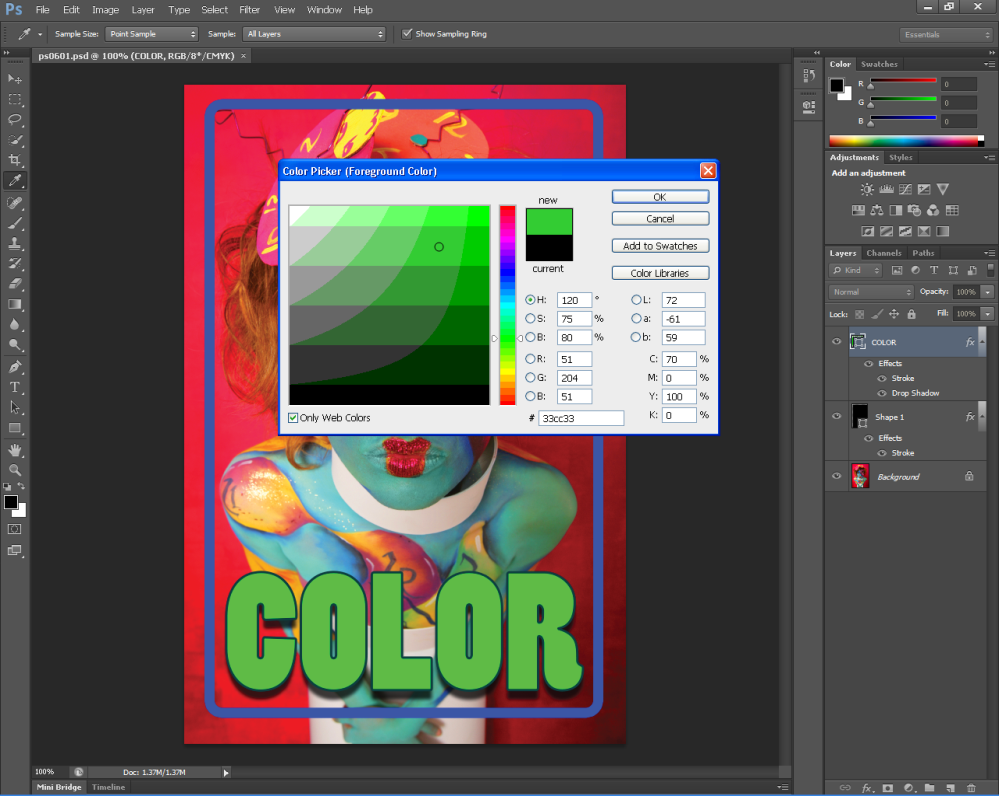 Using the Color panel
Starting to paint
File>New
Type painting in the text field. In the Preset drop-down menu, choose Default PS Size. Press OK.
Another way to select color is to use 
    the color panel. (Window>Color). 
Place your cursor over the color ramp 
    at the bottom of the panel, then click 
    & drag acros the displayed color spectrum. 
Click the Set Foreground Color box to 
    open the color picker. Type these values in the       RGB boxes: R: 74 G: 150 B: 190. Press OK.
C
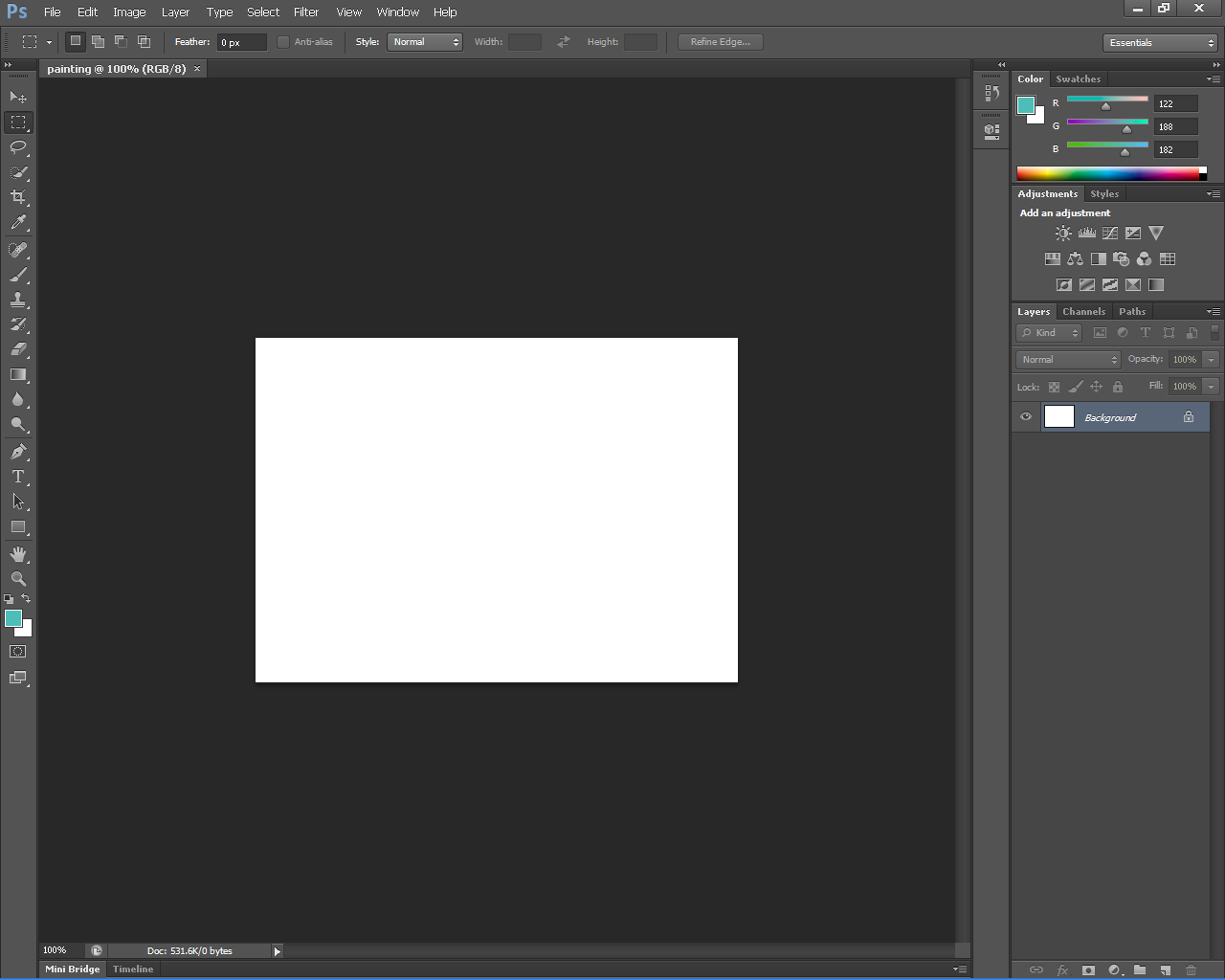 A
D
A. Set forground color.
B. Set background color.
C. Slider.
D.Color Ramp.
B
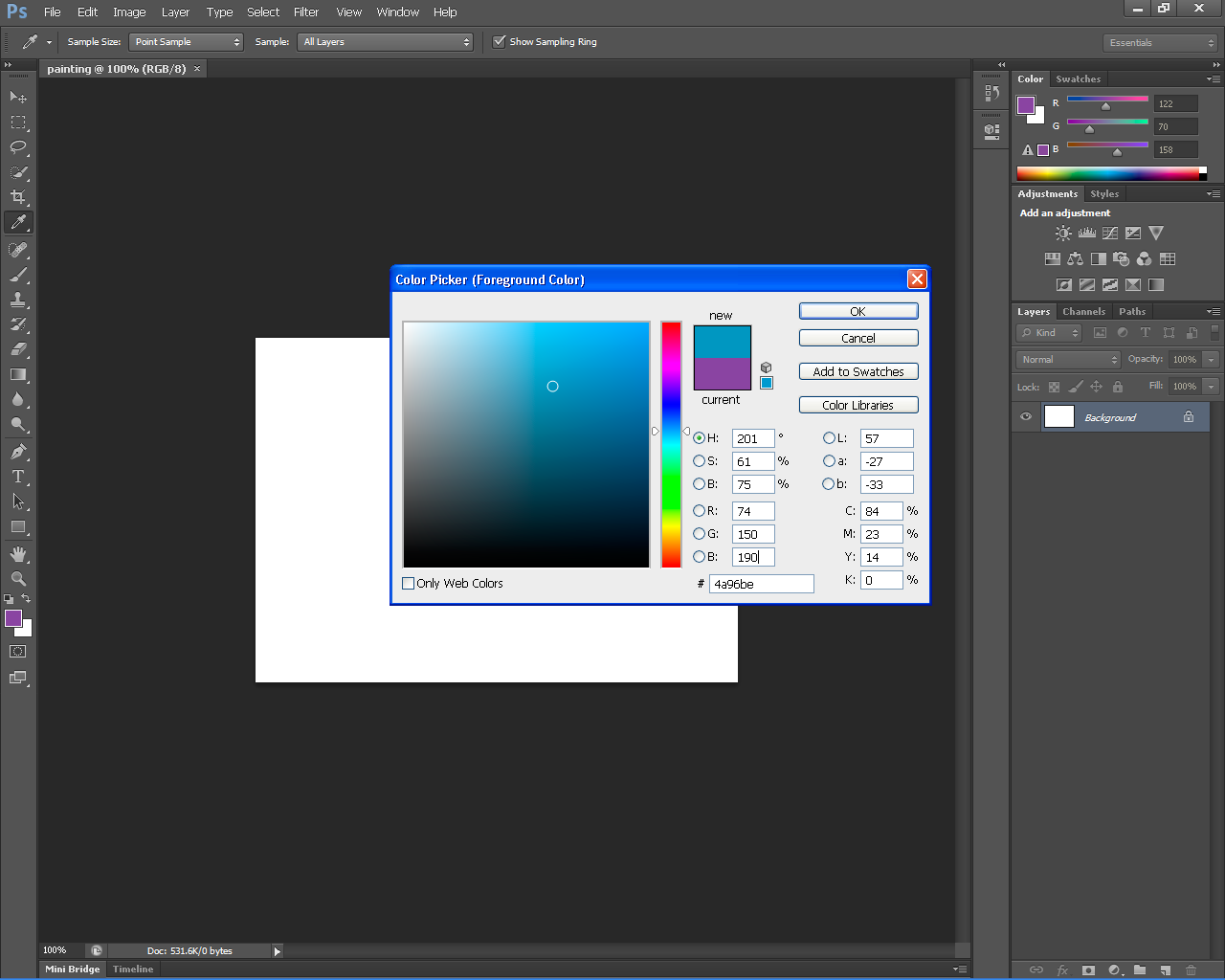 Starting to paint
Using the Brush tool
Select the Brush tool (   ) in the Tools panel.
Press the arrow next to the brush size in the Options bar to open the Brush Preset picker.
Position your cursor over any of the brushes to see a tooltip appear.
Locate the brush with the description Soft Round Pressure Size pixels.
Enter 45 into the Size text field to change the diameter of the brush, press enter.
Postion your cursor on the left side of the image window, then click and drag to paint a currved line.
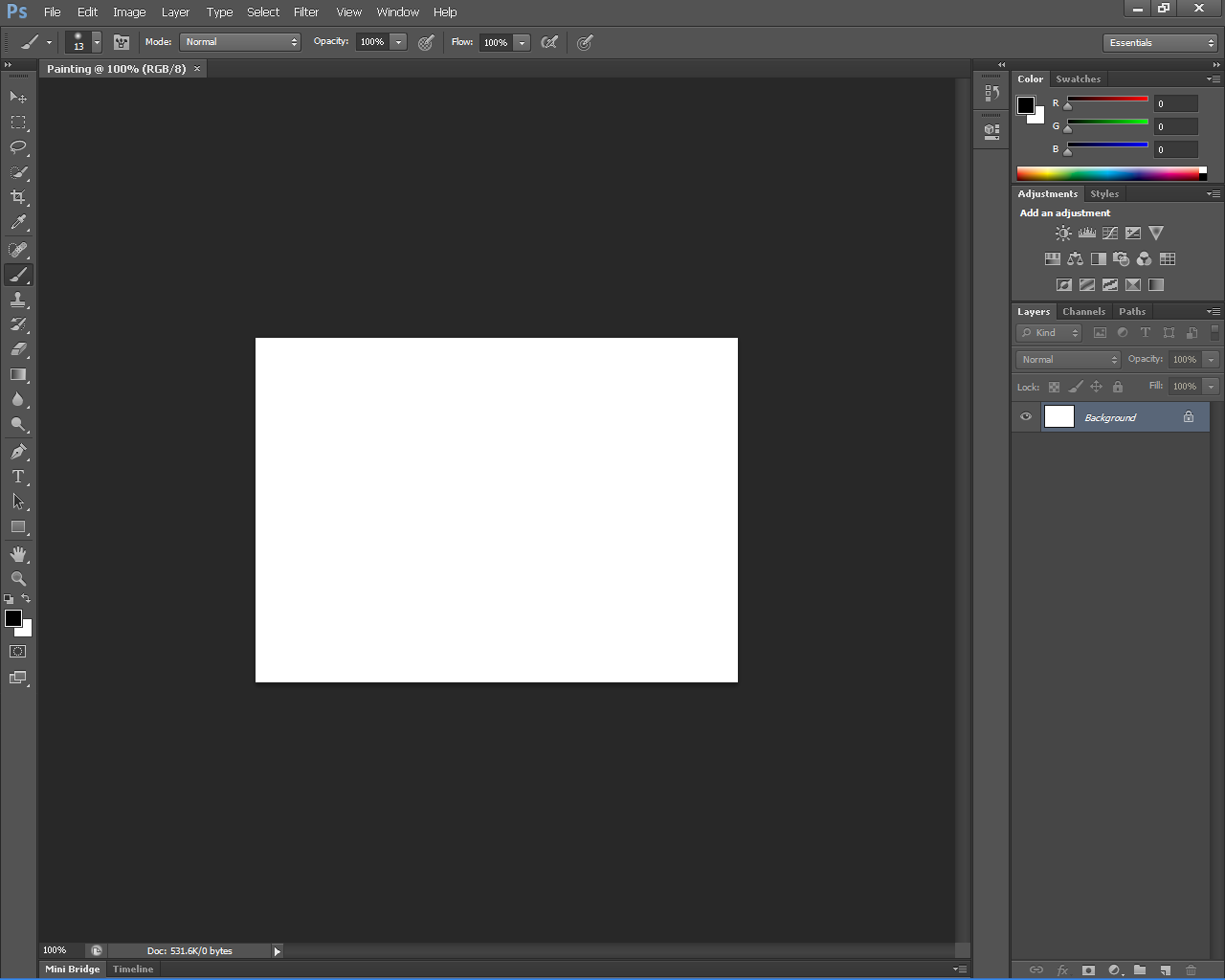 Starting to paint
Save time – learn the shortcuts
Starting to paint
Using the Brush Presets
Starting to paint
Using the Airbrush feature
Starting to paint
Creating a border using the Bristle brushes
Starting to paint
Applying color to an image
Starting to paint
Changing blending modes
Starting to paint
The Eyedropper tool
Retouching images
Retouching images
Using the Clone Stamp tool
Repairing  fold lines
Repairing  fold lines
The History panel
Repairing  fold lines
The Spot Healing Brush
Repairing  fold lines
The Healing Brush
Repairing  fold lines
Using the Path tool
Repairing  fold lines
Using the Clone Source panel
Repairing  fold lines
Cloning from another source